ŠTEVILA DO 1000PRIŠTEVAM ENICE
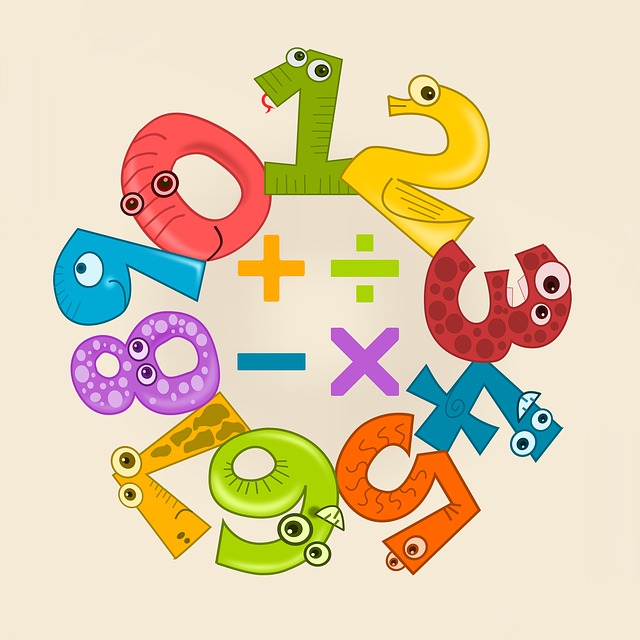 MATEMATIKA
3. RAZRED
Sreda, 6. 5. 2020
PONOVIMO
V zvezek za matematiko napiši datum in naslov  Vaja. Prepiši in izračunaj spodnje račune.
300 + 500 =
200 + 700 =
700 + 100 =
1000 – 500 =
800 – 400 =
900 – 200 =
PRIŠTEVAMO ENICE
Danes se bomo pri uri matematike učili prištevati enice v obsegu do 1000. Na spodnji povezavi si oglej razlago od začetka do 7.00. Ne glej celega posnetka.

https://www.youtube.com/watch?v=B8Ye5RZWZe4&t=1s
ZAPIS V ZVEZEK
Napiši naslov Prištevam enice, prepiši in izračunaj spodnje račune.

400 + 3 =                  130 + 7 =
300 + 8 =                  670 + 6 =
900 + 5 =                  850 + 9 =
200 + 9 =                  330 + 1 =
700 + 2 =                  520 + 8 =
DELO V DELOVNEM ZVEZKU
V DZ3 reši stran 29.
DODATNA NALOGA – PO ŽELJI
    RJI2/47